NC Department of Health and Human Services 
Energy Programs Training 2020
[Speaker Notes: Welcome everyone to the 2020 Energy Programs Training.]
Energy Programs:
Low Income Energy Assistance Program (LIEAP)
Available December 1, 2020 – March 31, 2021 
Crisis Intervention Program (CIP)
Available July 1, 2020 – June 30, 2021
Weatherization 
Weatherization Assistance Program (WAP)
Available July 1, 2020  – June 30, 2021
Heating Air Repair & Replacement Program (HARRP)
Available July 1, 2020 – June 30, 2021 

*All programs are available until funds are exhausted
[Speaker Notes: The Low Income Home Energy Assistance Program (LIHEAP) helps keep families safe and healthy through initiatives that assist families with energy costs. This federally funded assistance manages costs associated with:
Home energy bills
Energy crises
Weatherization and energy-related minor home repairs

In North Carolina we have 3 programs under the federal program: 
Low Income Energy Assistance Program (LIEAP) which is available December 1, 2020 – March 31, 2021 
Crisis Intervention Program (CIP) which is available July 1, 2020 – June 30, 2021 or until allocation is exhausted these programs are administered on the county level. 
If your agency sub-contracts LIEAP or CIP services to other agencies, such as The Salvation Army, it is the responsibility of the county agencies to monitor the processing of the applications
The last part of the program Weatherization which branches out into two sub programs: 
Weatherization Assistance Program (WAP) which is available July 1, 2020 – June 30, 2021 or until allocation is exhausted 
Heating Air Repair & Replacement Program (HARRP) which is available July 1, 2020 – June 30, 2021 or until allocation is exhausted 
Weatherization is administered through the Department of Environmental Quality (DEQ).]
Automated Low Income Energy Assistance Program (LIEAP) Payment
One-time payment that helps pay the primary heating expense.

Households with persons 60 or older or disabled person receiving services through the Division of Aging and Adult Services, currently receiving Food and Nutrition Services and received LIEAP during 2019-2020 LIEAP season last year.

Potentially eligible households will be notified in November.

Potentially eligible households do not need to apply for benefit.

Households that are ineligible for an automated payment can apply during regular LIEAP season beginning in December.
Low Income Energy Assistance Program (LIEAP)
One-time annual payment that helps pay the primary heating expense

December 1, 2020 – December 31, 2020 –
For household members 60 or older or disabled and receiving services through DAAS. 

     January 2, 2021 – March 31, 2021  - For all households 

Heating source must be billed separately 

Benefit amount is based on income, fuel type, and household size

Benefit increments are $300.00, $400.00, and $500.00 

Applicants can reapply for LIEAP if denied within the same fiscal year if the household’s situation has changed
[Speaker Notes: We will delve a little deeper into each program starting with LIEAP.
It is available December 1, 2020 – March 31, 2021 and provides a one-time annual energy provider payment to help pay the primary heating expense. 
A household is vulnerable if it has a heating source billed separately and is subject to the rising cost of heating for the heat expense. Additional information about vulnerability can be found in Policy section EP 300.08 
Benefit amounts for this program are  based on income, fuel type, and household size and are given in increments of $300.00, $400.00, and $500.00. 
Note: Applicants can reapply for LIEAP if denied within the same fiscal year if the household’s situation has changed, such as the household’s income reduces.


Additionally there are a few examples that can assist you when assessing applicants:

Applicants with household members 60 or older or disabled and receiving services through DAAS can begin applying December 1, 2020, all other applications can begin applying January 2, 2021. LIEAP applications cannot be keyed into NC FAST prior to December 1. 

Applicants can only receive LIEAP funding one time in a LIEAP season regardless if household circumstances have changed such as income and/or household composition. 

To be vulnerable means the heating source is billed separately and the household is subject to rising heating costs for the heat expense

LIEAP is not approved based on a bill provided by the applicant. The primary heating source given at the time of application will not be changed even if the household changes their primary source of heat later

Note: The primary heat source and electricity provider should be in each application along with the account numbers (this includes CIP as well). This is for federal reporting purposes. The Energy Application is located on the Heat and Electric Vendor page. Remember just because you list the provider does not mean you should include a bill amount just list what is not being paid as $0. 

Also, face to face interviews are not mandatory for either the LIEAP or CIP programs. This is only done as a best practice.

As the LIEAP season begins know that outreach is a continuous process throughout all programs. Reach out to your rural organizations, mental and public health agencies to assist in your efforts. Engage your community churches, doctor offices, businesses, schools and recreational centers to inform citizens of the programs we offer. It is the goal to maximize the funding allocation given.]
LIEAP Timeframes
If verification is required for LIEAP application, applicant has 10 business days to return requested information on DSS-8185. 
Once requested information is received, application must be processed within 2 business days.
Combined Applications
Households that apply for LIEAP can also apply for CIP on the same day. 
CIP application must be approved prior to the LIEAP application being approved.
For combined energy application please reference NC FAST job-aid in FAST Help titled Energy-CIP & LIEAP combined application
[Speaker Notes: Take both applications the same day. However the CIP application must be approved before the LIEAP application. If the LIEAP application is approved first then the crisis was resolved.]
Crisis Intervention Program (CIP)
Applications are taken year round
Consider all factors when assessing a crisis, such as the outside temperature, household member’s ages, and reported medical conditions
Applicants must apply in the county they reside
Funds cannot pay bills in a deceased person or minor child’s name
Funding cannot be used to pay for water, sewage, or trash fees attached to the energy bill
What is an Energy Crisis?

A household currently experiencing or in danger of experiencing a life threatening or health related emergency and  they have a past due/ disconnection notice or no heating or cooling source
[Speaker Notes: The Crisis Intervention Program known as CIP is ran starting July 1, 2020 – June 30, 2021 or until funds are exhausted. 
Consider all factors when assessing a crisis, such as the outside temperature, household member’s ages, and reported medical conditions.
A household currently experiencing or in danger of experiencing a life threatening or health related emergency and they have a past due or disconnection notice or no heating or cooling source. This makes it a multi-layered  assessment process. Be consistent when assessing each household’s crisis

Applicants also must apply in the county they reside. If an applicant comes in to apply and states they are moving to another county but is required to have the utilities connected before they are able to physically move, the current county should verify the new address via a lease or statement from the landlord and take and process the applicant’s application. If the county in which the applicant resides does not have an energy provider agreement with the applicant’s energy provider in the county where the applicant is moving, the new county will be responsible for taking and processing the application. 

Funds cannot pay bills in a deceased person or minor child’s name. If the bill is in a deceased person’s or child’s name, encourage the client to have the bill switched in their name

Funding cannot be used to pay for water, sewage, or trash fees attached to the energy bill therefore the applicant is responsible for paying the water, sewer, and/ or trash portion of the energy bill, however if it is a leasing fee for the tank that can be paid for with CIP funding.

Cases must be evaluated on a case-by-case basis. 

Examples 
Ex 1: Household comes in to apply for CIP. The household presents their utility bill, but it does not specify that it is a past due or disconnect notice. The case worker calls the utility company and is told the household will be disconnected in two weeks. The case worker discusses the situation with the household and determines the household will not have the funds to pay in the coming week. The household is experiencing a life threatening or health related emergency. Paying this bill will eliminate the crisis. 
 
Ex 2: Household comes in to apply for CIP November 1, 2020. The wife is out of work and this was the only income for the household. Utility bill is for $400.00 but the disconnect is only for $200.00. The household states that the wife will not go back to work until November 22, 2020. She will not receive another paycheck until December 6, 2020.  Paying the entire bill will eliminate the crisis for the household and they are less likely to come back in for services once the wife returns to work. 
 
Based on these examples this elevates the crisis for the household. It takes the burden off the case worker and the client is less likely to return for services. 

Remember documentation is key as evidence of a good assessment. This information can be checked at anytime by the state, monitors, auditors, or federal government as well as be used in a court of law so make sure that the information is concise.]
Crisis Intervention Income Verification		Income – CIP manual section 400.03:-Income verification obtained from other sources such as Food and Nutrition (FNS), Medicaid (MA) or Work First Assistance (WFFA)-Online Verification System (OVS) can also be run in NC FAST and can be used if income is current & representative-If income is not current and representative, the income becomes questionable and verification is required. Acceptable forms of verification are check stubs, wage verification form completed by employer or statements from employer- client statement can be used as last resort.
Telephonic Signatures
Applications received in the agency by mail, email, fax or dropped off, can have interviews completed by telephone for CIP and LIEAP. 
Face to face interviews are no longer required
Telephonic Signature Process:
Worker will summarize the information to which household assents and allow a verbal signature from the applicant
Document in NC FAST to demonstrate client signed the application. 
Document “Telephone Signature” in the Income Support Application ➔Contact Tab➔ Notes 
Documentation should include the applicant’s name, date, time of interview and the applicant’s response to indicating agreement to this verbal attestation signature
CIP Timeframe
Applications with Heating/Cooling Source
If no verification is needed for the CIP application and services are still active, the application should be processed within 48 hours (2 business days) of the application date.
If verification is needed, a manual DSS-8185 must be completed and tracked by worker. Applicant has 2 business days to return requested information. Once requested information is received , then the 2-business day processing time starts.
Applicants without Heating/Cooling Source
Applicants without a heating source and no verification needed for CIP application. Process within 18 hours ( 1 business day) of the date of application
If verification is needed, complete a manual DSS-8185. Applicant has 2 business days to return requested information. Once requested information is received, the 18-hour (1 day) processing time begins
[Speaker Notes: Reminder: CIP application date is the date of interview]
Non-Federal Funding
Available in select counties
NC FAST will determine eligibility for these funds before using federal funds
Each program has unique criteria
[Speaker Notes: There are 4 additional non-federal CIP funds that can be used through energy companies:
Duke Energy Progress – Energy Neighbor
Piedmont Natural Gas – Share the Warmth 
Wake Electric – Wake Electric Round Up
Haywood Electric – Helping Each Member Cope

NC FAST determines eligibility for these funds before using federal funds.

Funds can be used to purchase space heaters for applicants if done  the county must be entered into NC FAST as a vendor.]
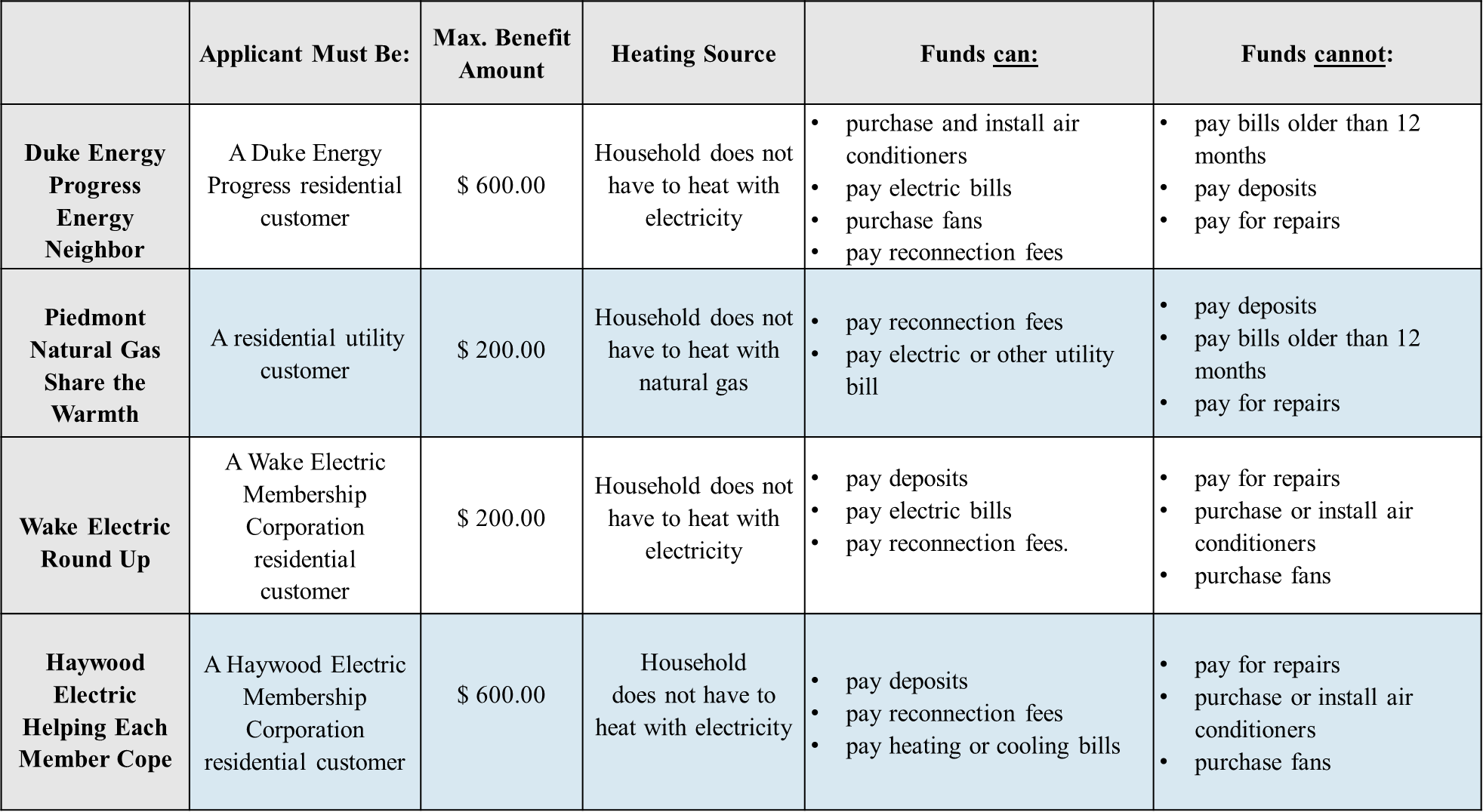 [Speaker Notes: This screen breaks down each non-federal fund, the applicant requirements, the maximum benefit amounts, heating source, and what the funds can and cannot be used for. I will not read this however, we will pause here to give everyone a chance to read through this information.]
Weatherization
Both programs are administered by the Department of Environmental Quality (DEQ) using LIHEAP funding. 

Programs can assist both home owners and renters.
 
Access the link below for additional contact information and how to apply. 

https://deq.nc.gov/about/divisions/energy-mineral-land-resources/weatherization-assistance-program.
Weatherization Assistance Program (WAP)

Assists with purchasing/installing materials, such as insulation for ceilings, walls and floors, caulking and weather-stripping of doors and windows.
Heating and Air Repair and Replacement Program (HARRP)

Assists with tuning, repairing or replacing heating and air systems.
[Speaker Notes: Weatherization is comprised of 2 sub programs:  Weatherization Assistance Program (WAP) & Heating and Air Repair and Replacement Program (HARRP)
WAP assists with purchasing/installing materials, such as insulation for ceilings, walls and floors, caulking and weather-stripping of doors and windows. 
HARRP assists with tuning, repairing or replacing heating and air systems. 

Both programs are administered by the Department of Environmental Quality (DEQ) using LIHEAP funding. Programs are for low income families, elderly and disabled, to make the home more energy efficient, reduce monthly utility bills, and provide a healthier living environment. Programs can assist both homeowners and renters. When applicants are approved for WAP/ HARRP, a scoring system is used to determine priority and which household will receive the assistance first if an applicant receives assistance from WAP/ HARRP, it could reduce the future energy bills, which could ultimately eliminate the need for repeat Energy Assistance or decrease the amount of funding needed when in a crisis. Continue to refer clients for these services especially if they have enormously high bills as they be losing energy in their homes

North Carolina Community Action Agencies are contracted to provide the services and the link on the screen will provide, contact information as well as how to apply. 

Referral to these programs are needed by counties especially if you have a repeat applicant that have higher than normal energy costs.]
Native American Households
Households containing a Native American adult aged 18 and older residing in Cumberland, Hoke, Robeson, and Scotland counties,  applying for CIP and LIEAP benefits, must do so through the Lumbee Tribe. 

Households containing any enrolled member of the Eastern Band of Cherokee Indians (EBCI) living in the Qualla Boundary in Cherokee, Graham, Haywood, Jackson, and Swain counties applying for CIP and LIEAP benefits, must do so through the EBCI.
[Speaker Notes: Native American households must apply in the county they reside in. This ensures that the household gets an opportunity to apply for all programs they are eligible when in crisis and there is no duplication of services.  

For the Lumbee Tribe this includes any households containing a Native American adult aged 18 and older residing in Cumberland, Hoke, Robeson, and Scotland counties, who wish to apply for CIP benefits.

Households containing any enrolled member of the Eastern Band of Cherokee Indians (EBCI) living in the five-county service area of Cherokee, Graham, Haywood, Jackson, and Swain counties, who wish to apply for CIP benefits, must do so through the EBCI. This includes enrolled EBCI members on and off the Qualla Boundary in the five counties.

If you have a client that states, they are Native American and are not apart of one of the counties mentioned ensure that they are identified in NC FAST as a Native American reporting purposes.]
Energy Program Outreach Plan (EPOP)
Counties are required to complete annually
Maximizes the success of the programs through community partnerships. 
Outreach committees should be formed to create the opportunity for collaboration.   
The use of media is essential to the success of the program.
[Speaker Notes: Each county should submit their plans each year to the state office for review. 
The Energy Program Outreach Plan was updated June 2018 and was renamed to DSS 8119 from figure 200-1. This must be completed annually by counties. The plan addresses outreach and application activities and encourages counties to collaborate with their stakeholders.  Collaboration and partnership maximizes the success of our programs. Stakeholders include but, are not limited to vendors, housing authority, public libraries, public schools/colleges/head start, legal services, meals on wheels, media, public health & centers, churches, food banks, Councils on Aging/Senior Centers, Community based Native American organizations, Volunteer programs, Vocational Rehabilitation Offices, and transportation services.

The outreach planning committees should also complete activities that target the priority group – elderly, disabled. As well families with children under 5 years old. 

Media outlets such as social media, newspapers, radio, television stations, other print media – magazine and internet. This also includes Spanish media outlets as well.

Efforts have been made enhance the outreach efforts by the division  at the county level by the recent press releases

Counties are also encouraged to send in those best practices so that it can be shared with other counties as activities may also work for them in their area.]
Energy Provider Agreement
The DSS-8163 must be signed annually by the vendor and county 
The agreement must be current, and the information added to NC FAST
If the agreement is altered, void and complete a new agreement
Counties that opt to purchase bulk or single items must be entered as a vendor in NC FAST in order to be reimbursed 
Review Job Aid Energy – Provider Enrollment: County Staff for further assistance with the adding or correcting a vendor and updating provider contracts in NC FAST and how to contact DSS Automation.
[Speaker Notes: The Energy Provider Agreement was updated this year to align with federal recommendations. The agreement must be signed annually by the vendor and county and reviewed. There must be a beginning and end date of 12 months on each agreement and should be maintained at the county level. The dates on the energy provider agreement must match the dates on the contract in NC FAST. If there is not a signed agreement by both the county and the vendor no payments should be paid out to the vendor. Review provider enrollment annually to ensure all information is correct

If the agreement is altered with strikethroughs, additional wording, or any other altering of any kind, the agreement will be voided and a new one must be signed. 

As mentioned before counties that opt to purchase bulk or single items must be entered as a vendor in NC FAST in order to be reimbursed. 

Note vendors can be contacted by the state office at any time to provide data. 

Review job aid, Energy – Provider Enrollment: County Staff for further assistance with the adding or correcting a vendor in NC FAST and how to contact DSS Automation.]
Applying for Energy Programs
All Energy applications must be keyed in NC FAST. 

Applicants must be given the right to apply at all times, even if funding is depleted. 

Households must meet the eligibility criteria 

Perform the 4 types of person searches in the system and an Energy Benefit search must also be completed to prevent duplication and over issuance of benefits.
Helpful Job Aids in FAST Help:

Initial/New CIP Application to Case Job Aid

Initial/New LIEAP Application to Case Job Aid

CIP & LIEAP Combined Applications to Case Job Aid 

Subsequent Applications Job Aid
[Speaker Notes: All Energy applications must be keyed in NC FAST and every applicant must be given the right to apply at all times regardless if funding is depleted or temperatures are mild. 

If the client comes in to apply for CIP offer the household LIEAP as well. This includes every household during the months of January – March and for the priority group December – March. This can be completed through a dual application in NC FAST. Remember it’s not up to the worker to decide whether or not to give the household a credit to their account. If the household is eligible offer those services and allow the system to determine approval or denial. 

Applicants may be eligible for both programs if: 
Have at least one U.S. citizen or non-citizen who meets the eligibility criteria
Meet the income test
Be responsible for their cooling or heating costs
LIEAP - must have reserves at or below $2,250
CIP - Have a life threatening or health related energy crisis

Ensure that workers perform the 4 types of person searches in the system and/or an energy benefit search to prevent duplication and over issuance of benefits. Overpayments are the responsibility of the county. 

Also, there are some helpful job aids to review to assist in navigating through the application process.]
Payment Information
Energy Payment Process: 
When the application is approved and authorized, a pledge payment is created
When creating a payment request and selecting pledged payment records to be sent to the County Finance office, please remember a payment request reference number is generated and the status is changed to Submitted once the payment request is submitted
When the payment request is sent, the payments are issued directly to the vendor by the County Finance office
The check number and date provided by County Finance must be recorded in NC FAST
NC FAST updates the payment status to Pledge Payment Issued
Reminder: Supervisors need to check the NFOMD023M Energy Payment Request Detail Report Weekly.
[Speaker Notes: The following steps outline the energy payment process: 
The following steps When the application is approved and authorized, a pledge payment is created
When creating a payment request and selecting pledged payment records to be sent to the County Finance office, please remember Only pledged payments for the same program can be in the same payment request. No more than 200 pledged payments can be included in one payment request packets 
A payment request reference number is generated, and the status is changed to Submitted once the payment request is submitted
When the payment request is sent, the payments are issued directly to the vendor by the County Finance office
The check number and date provided by County Finance must be recorded in NC FAST
NC FAST updates the payment status to Pledge Payment Issued

Remember payment packets need to be completed timely for accuracy and reporting purposes.  Supervisors should be checking this information periodically to ensure no payments are missed. It is essential that this follow through is done for reporting regardless if the vendor has been paid outside of the system.]
Avoiding overpayments when completing a CIP application for oil or gas:
[Speaker Notes: Next are the steps to follow to avoid overpayments when completing a CIP application for oil or gas:
After taking the application, enter estimated amount approved for energy. 
Process and authorize the application. For example the approval letter will generate showing the estimated amount of $300
When the invoice is received, put the application on a payment request. The adjusted amount will be deducted from the obligated amount and returned to the available funds balance. A new approval letter will generate showing the new approval amount. 
Edit the crisis amount of the application and confirm the changes. 

Note: When a vendor has been overpaid the amount must be returned to the agency. When the refund is received from the vendor, the agency must return the funds to the County Finance Office for further processing. Document the refund amount received on the application. 

*Reminder there is a Job Aid: Energy - Overpayment and Underpayment.]
Appeals and Hearing Process
Applicants have the right to request a hearing

Local hearings must be held within 5 calendar days of the hearing request 

See Energy Manual Section 135
[Speaker Notes: Appeals and Hearings:
If the applicant does not agree with the decision made such as the amount of the benefit or the timeframe to determine eligibility, they have the right to request a hearing. This information on how to request the hearing will be found on the approval and denial notice the applicant receive, DSS 8107.

Applicants have 60 calendar days from the notice date to request a hearing. 

Applicants who can establish good cause have until the 90th calendar day of the notice to request a hearing. This is found in policy section EP 135

Local hearings must be held within 5 calendar days of the hearing request. The local hearing office can set up this hearing or through what ever individual process counties have.

For additional information concerning hearings visit policy section 264 of the Work First manual. 

After the local hearing has been appealed, complete the DSS 1473 and send to the state within 5 days of Appeal Request Date
The applicant has a right to request a State hearing only after a local appeal hearing has been held and a decision has been rendered. The applicant must request a State hearing within 15 calendar days from the date of the local hearing decision, unless he shows good cause.]
Federal Reporting
There are two federal reports that utilize the data that is entered into NC FAST

Household Report

Performance Data Form

Good data in = good data out
[Speaker Notes: Last but not least we will discuss federal reporting. 

Data is essential both internally and externally. The basis for all reporting is crucial to our business activities. For the division to gauge areas for improvement, data must be entered appropriately. 

There are two federal reports that utilize the data that is entered into NC FAST and AR4CA (DEQ management system) the Household Report and Performance Data Form Report. 

The Household Report is necessary under the amendments to the LIHEAP statue enacted in 1994 (Public Law 103-252) which states that grant applications must include a report on LIHEAP households for the previous Federal Fiscal Year and require all grantees (which is NC) to report LIHEAP household data. 

The Performance Data Form collects LIHEAP data on energy burden targeting, restoration of home energy service, and prevention of loss of home energy service. This is essential to everything energy related. 

Remember that good data in equals good data out. Therefore, everyone should make sure they are entering concise information into NC FAST.]
QUESTIONS ??????
[Speaker Notes: Does anyone have any questions?]